Use of Social Media for Affiliates and Members
Mandy Smith, Regulatory Director, OHCA
CEAL/LNHA/LMT/LPTA/RAC-CT/WCC 
msmith@ohca.org
614-288-0613
Social Media Platforms
LinkedIn (Business)
Industry Articles/Association Educations/Employee Anniversaries
Facebook (Change Public Perception)
Feel Good Articles/Holidays
Photo Contest
Twitter
Political/Legislative/All other cross posted
Instagram
All photos
Fitting Social Media Into Your Day
Utilize apps to be successful 
Hootsuite
Canva (Unsplash, Pixabay, etc.)
Etc.
Prepare and schedule posts ahead of time
Check at beginning of day, at lunch, and at end of day
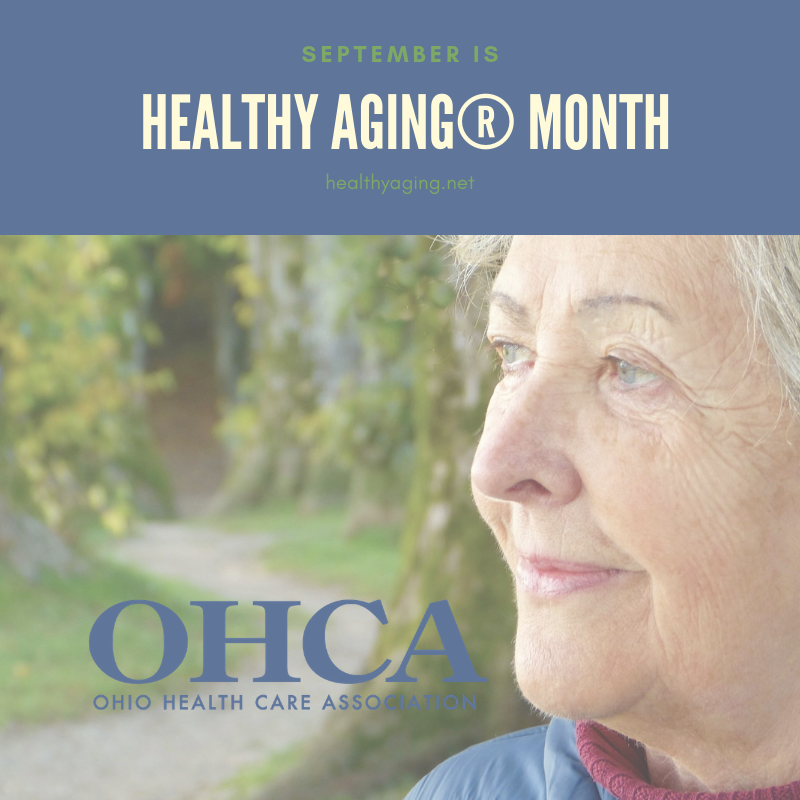 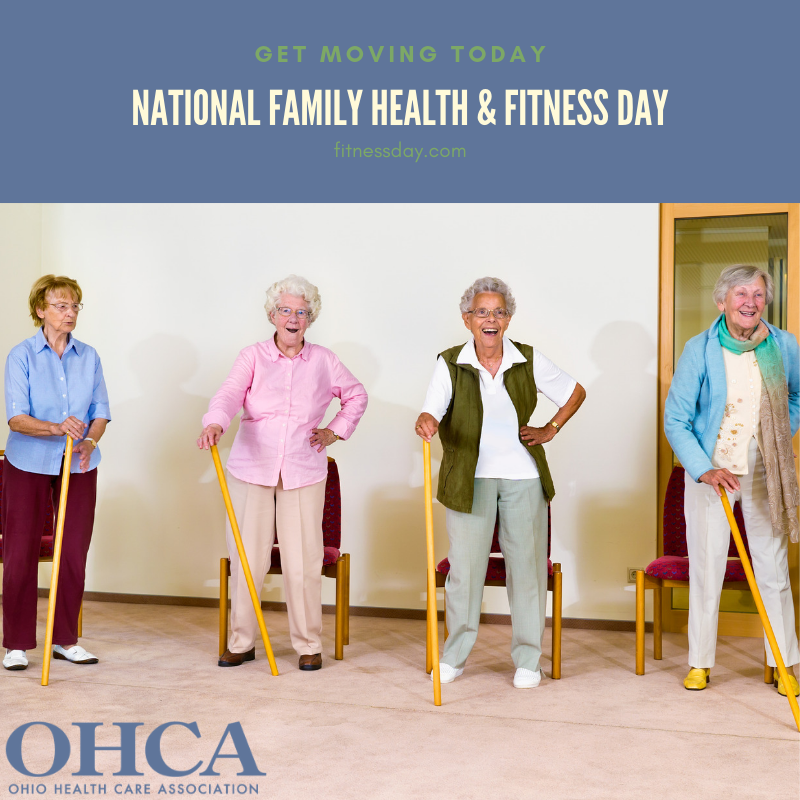 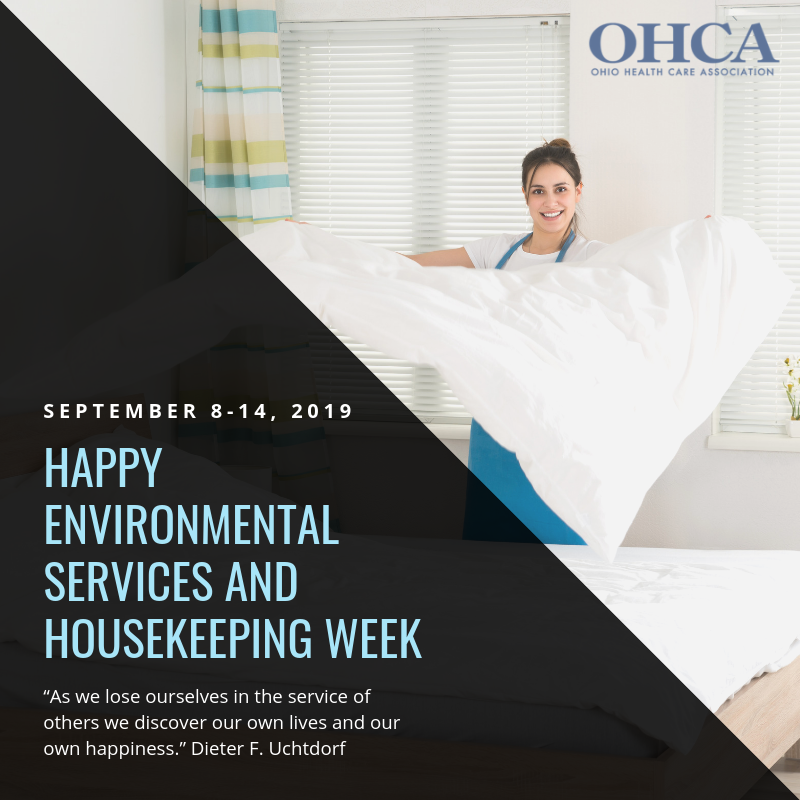 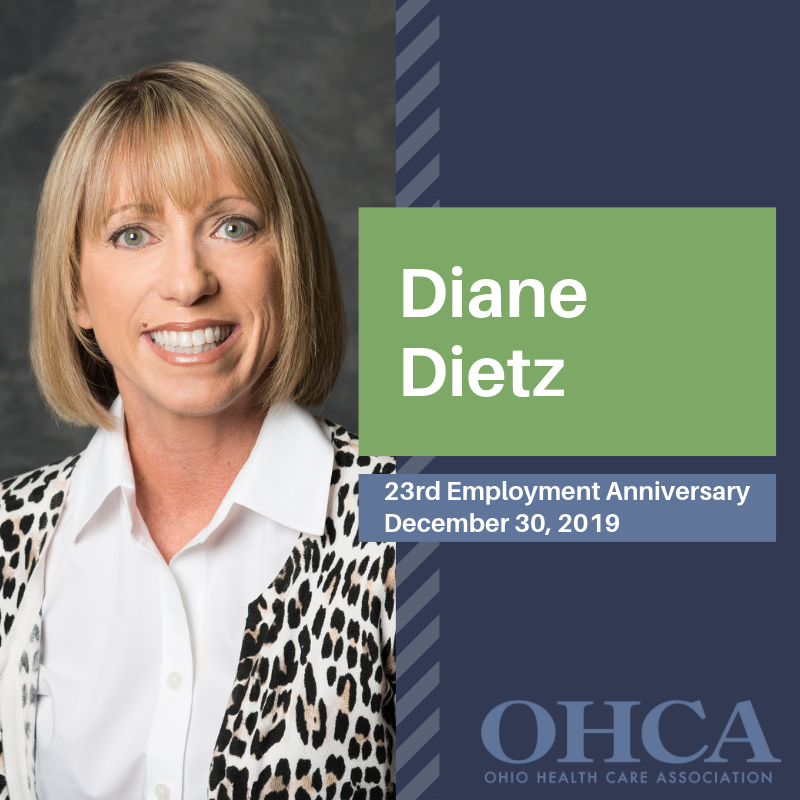 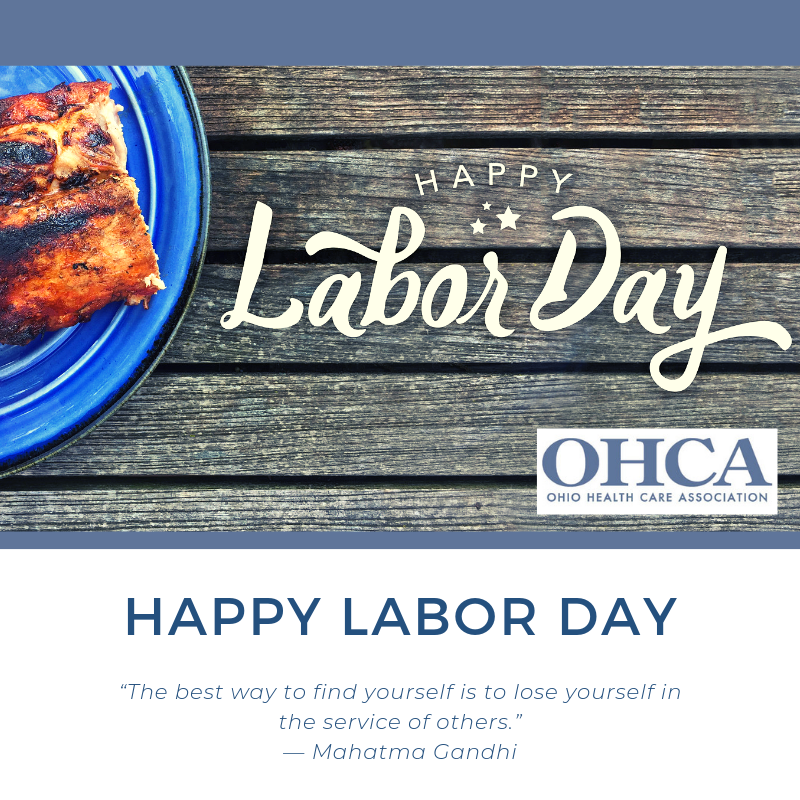 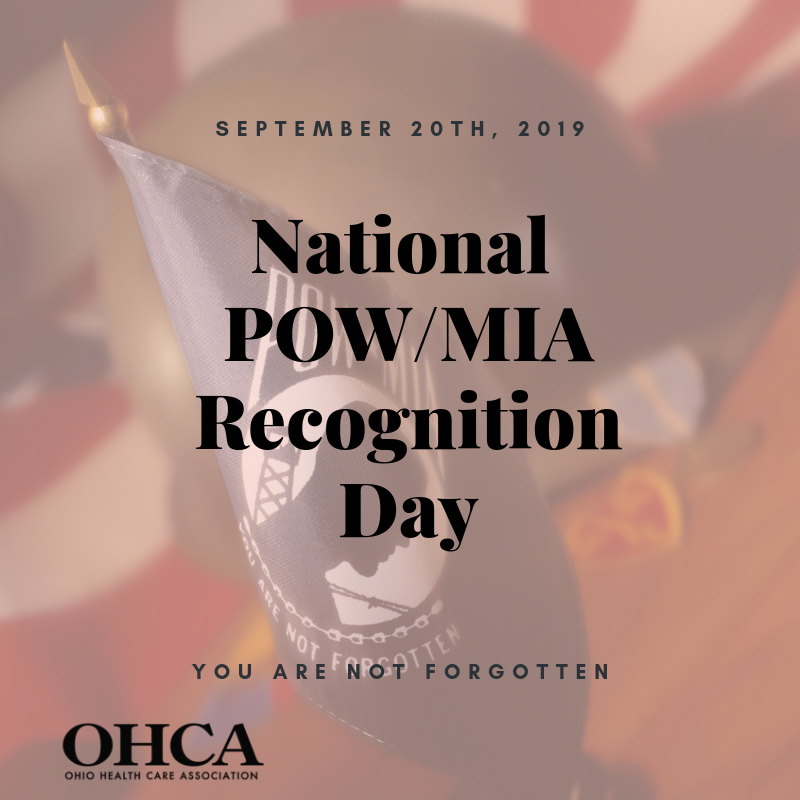 Data
Have an excel spreadsheet or Smartsheet with all scheduled posts organized by month (See Example)
Mine data at minimum quarterly (See Example)
Reach out to associations that have had a large increase
Follow other associations and industry pages
Including Member Pages
[Speaker Notes: Member Pages – Slip n slide was one of our member facilities]
Dealing With Negative Feedback
Try not to engage – Will make it worse
If you delete a comment due to language follow up with a PM to let them know why it was deleted and that they can repost within the rules.
"Thank you so much for being on our page and taking the time to comment! We appreciate all feedback as it helps us develop content that serves our community. Feel free to send us a PM if you have ideas on content you would like to see. Thanks and have a great day!"
[Speaker Notes: Hopefully you have rules about what can be posted. No foul language.]
Examples
Minority Cancer Awareness Month
 "Cancer affects different populations differently, and minority groups in the United States continue to bear a disproportionate cancer burden. The American Cancer Society is actively fighting cancer disparities on many fronts. We want to bring light to ALL organizations working to combat this disease. If you have an organization you would like to highlight, feel free to post it in the comments!“
Board Member’s Pioneer Award – Member had passed